Welcome toTier 2 TEAM TRAINING!
GETTING STARTED:
Complete the ATTENDANCE 

DURING / WHILE YOU WAIT: 
Complete the TEAM SHARE

AT THE END:
Complete the EVALUATION
BE PREPARED: 

Find training resources at : SEB PBIS Tier 2 Academy 
	(January team training)
     Google docs at 
Open or establish a Tier 2 shared folder 
Open your team ongoing ACTION PLAN
~15%
[Speaker Notes: LINKS for today: 

Attendance 
https://edc.co1.qualtrics.com/jfe/form/SV_5BiXqi4bxzOCMS2
New team member communications survey - https://edc.co1.qualtrics.com/jfe/form/SV_db8zhNj6NJ3eXga

EDC Website for SEB Academy 
https://sebacademy.edc.org/

Event Evaluation (at the end)
https://edc.co1.qualtrics.com/jfe/form/SV_cBF9GI7gVEBsfSC]
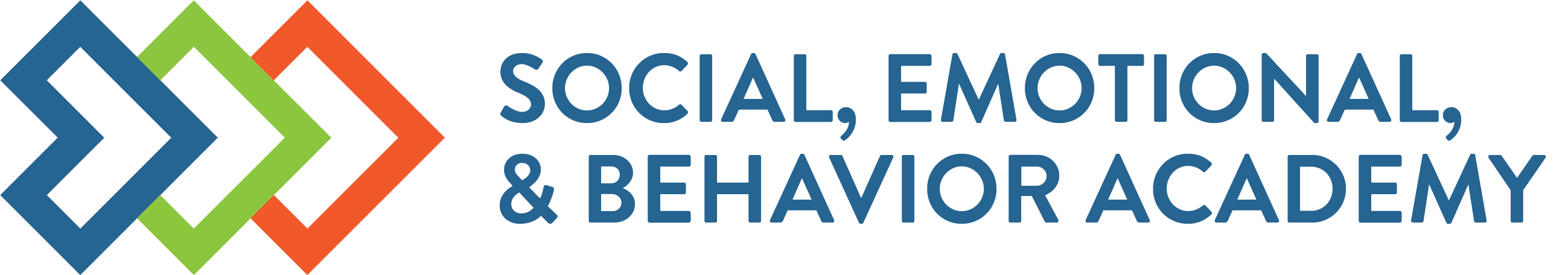 PBIS Tier 2 Team TrainingYear 1January 2023
Marcie Handler & Katie Meyer

with support from NEPBIS Network, May Institute & Broad Reach Consulting
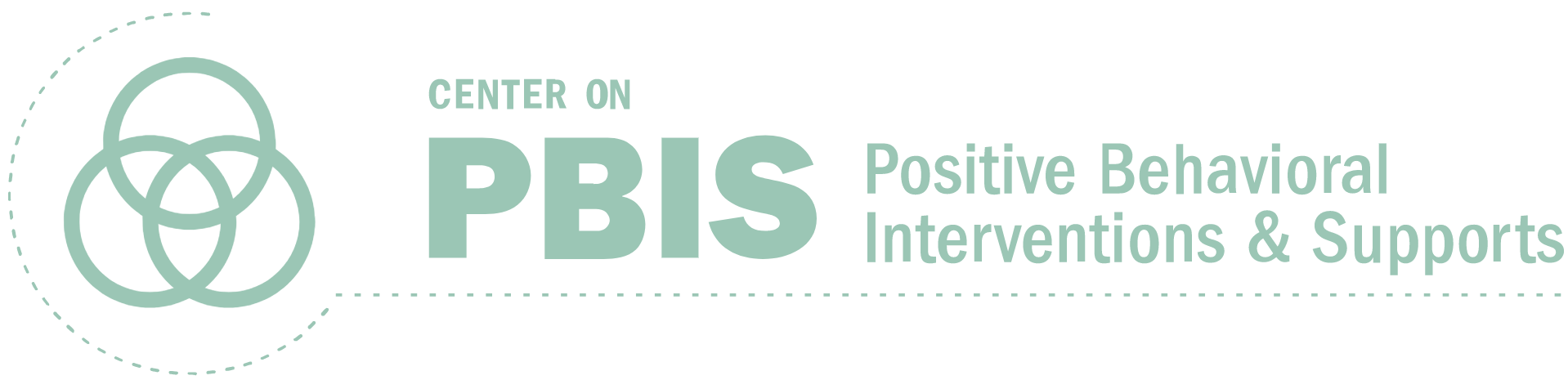 ACKNOWLEDGEMENTS
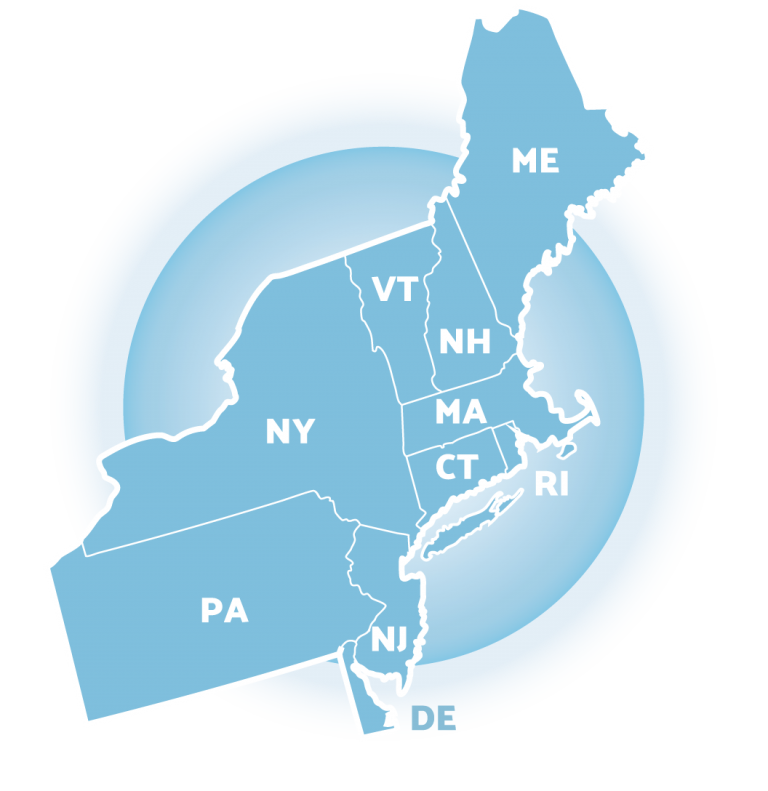 Northeast PBIS Network (nepbis.org)
01
Michigan Integrated Behavior & Learning Support Initiative
02
Dr. Heather George & FLPBIS
03
Missouri PBIS
04
Drs. Leanne Hawken, Deanne Crone, & Rob Horner
05
06
Midwest PBIS Network
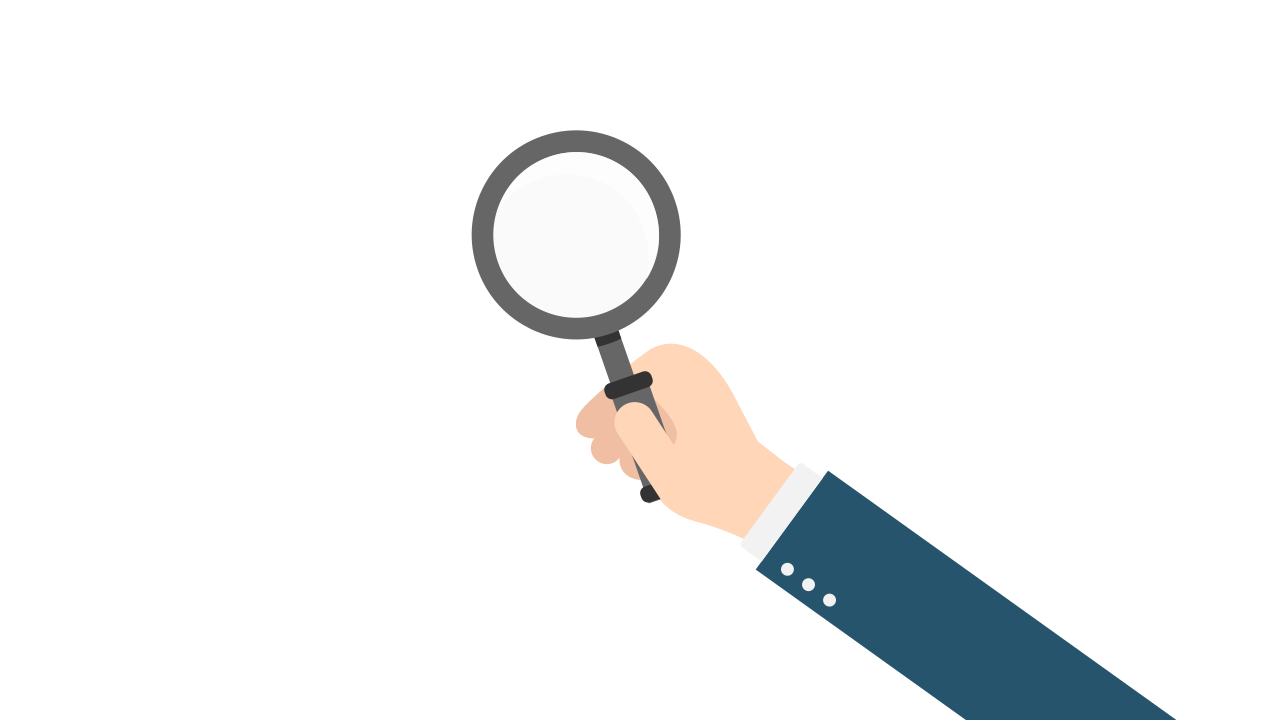 EXPECTATIONS
[Speaker Notes: Taking CARE of…]
LEGEND
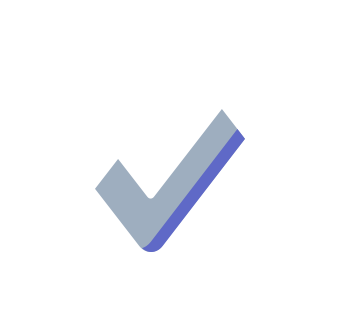 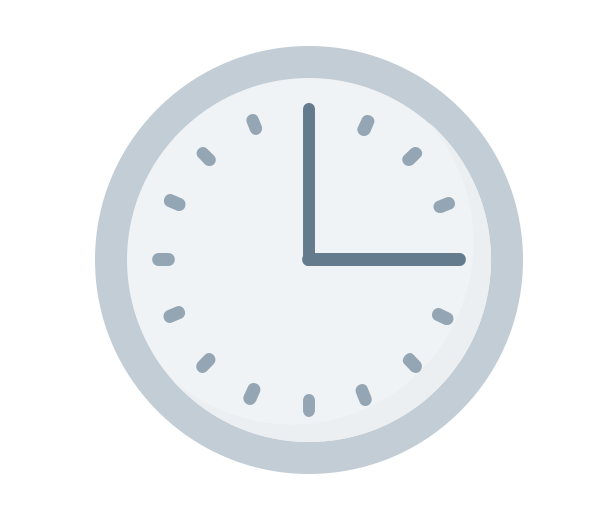 Example
Timing
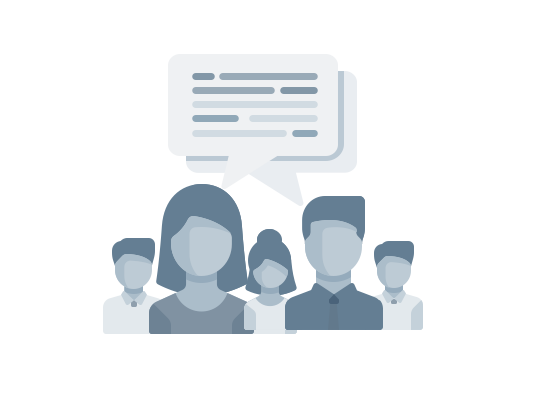 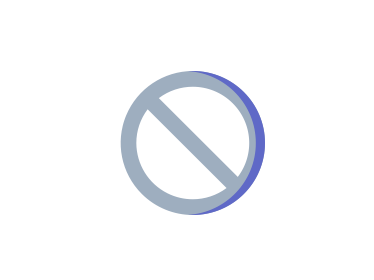 Activity
Non-example
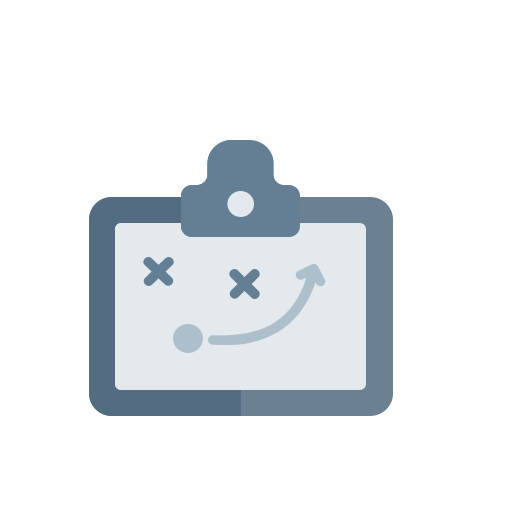 Guidelines
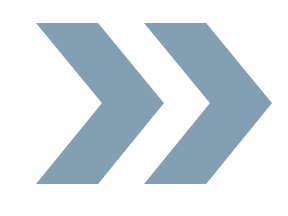 Preview
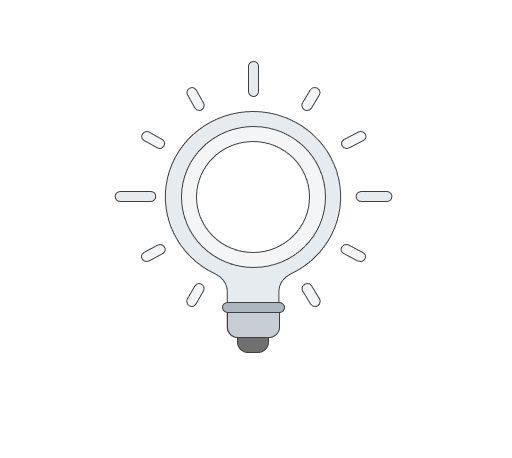 Big Idea
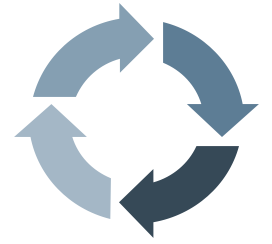 Review
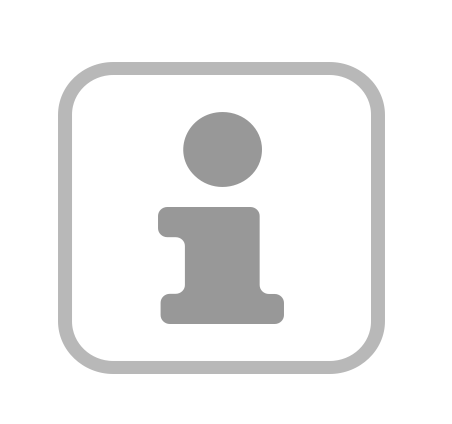 Organization
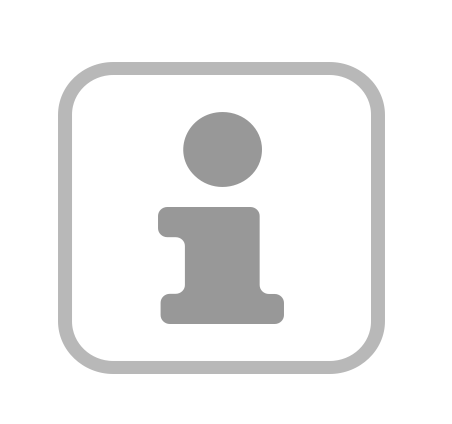 Coaches’ (and TEAM) Reminders
[Speaker Notes: IF YOU HAVE NOT PARTICIPATED IN TA yet, please make a point to schedule this for January. 

Reminder: 
Fall, Winter (Dec, Jan, Feb), and Spring TA (in addition to team TFI if time allows)
Special note: if schools want to complete the BL TFI that did not in Nov, we can re-open those surveys]
Overview for today’s training
We are: 

Reviewing as a team what critical features for T2 development we need to continue to work on
Adjusting / adding timelines to meet those goals
Sharing successes and concerns / barriers to developing or implementing
Enhancing existing T2 interventions
[Speaker Notes: Setting some expectations for today to align with our agenda:]
GETTING STARTED WITH Tier 2
Establish a representative T2 leadership team
1
Develop an equitable process for matching student need to practices
6
Develop a collaborative process for identifying students
2
Develop a process for progress monitoring, data-based decision rules
7
Evaluate, select and adopt culturally appropriate tier 2 practices
3
Develop procedures for modifying/ adjusting implementation
8
Develop a process to install selected practices
4
Develop evaluation routines for fidelity and outcome data
9
Develop procedures to train staff and students; partner with families and community
5
Document and share routines, practices, and policies
10
[Speaker Notes: COACHES: 
Seeing all of these steps can be uncomfortable or overwhelming – the goal is to walk away with an understanding of the elements and need to prioritize time and resources to get the steps achieved over a period of time.]
Methods for Identification
What did you decide to focus on first?
Screening
Nomination
Data Decision Rules
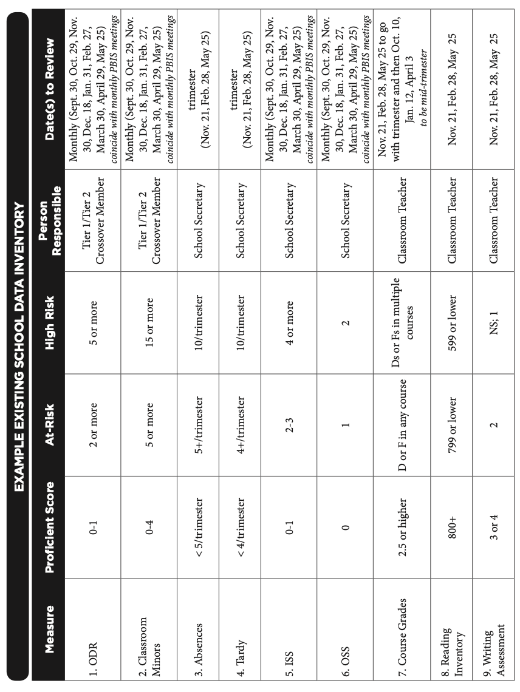 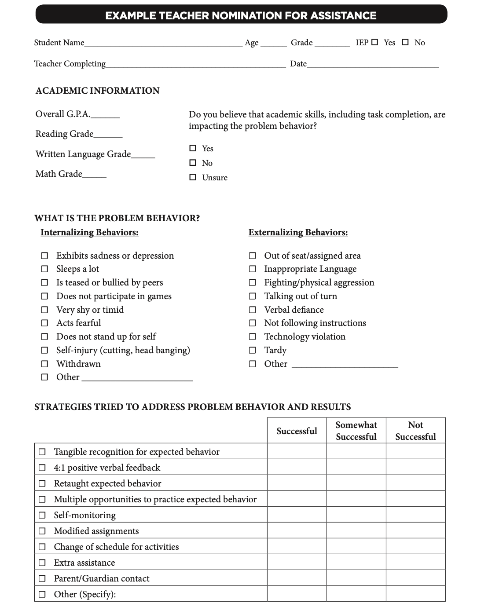 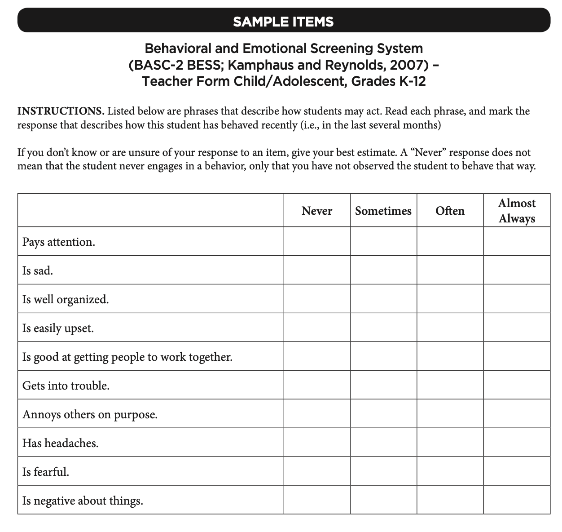 Do we have something simple?
What are some of our data sources?
Is the school using a universal screener?
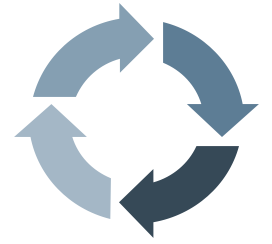 Where were most teams?
Screening: Tier 2 team uses decision rules and multiple sources of data   (e.g., ODRs, academic progress, screening tools, attendance, teacher/family/student nomination process) to identify students who require Tier 2 supports.

Request for Assistance: Tier 2 planning team uses written request for assistance form and process that are timely and available to all staff, families, and students.
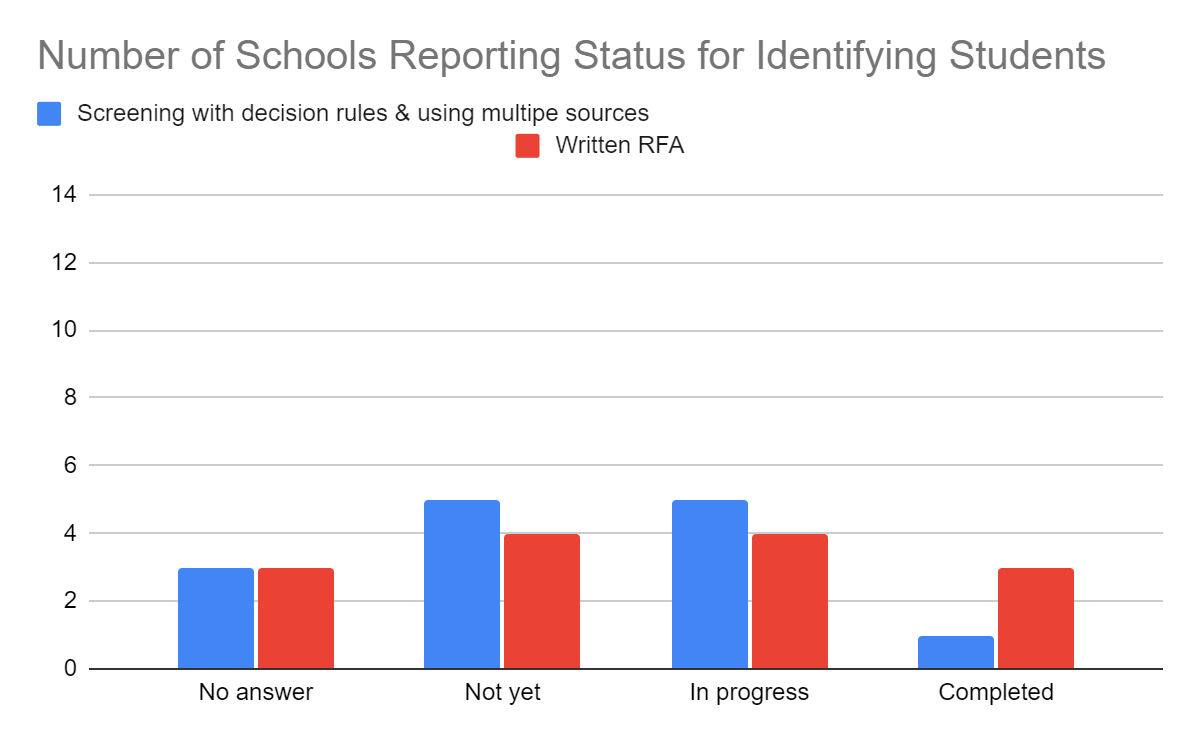 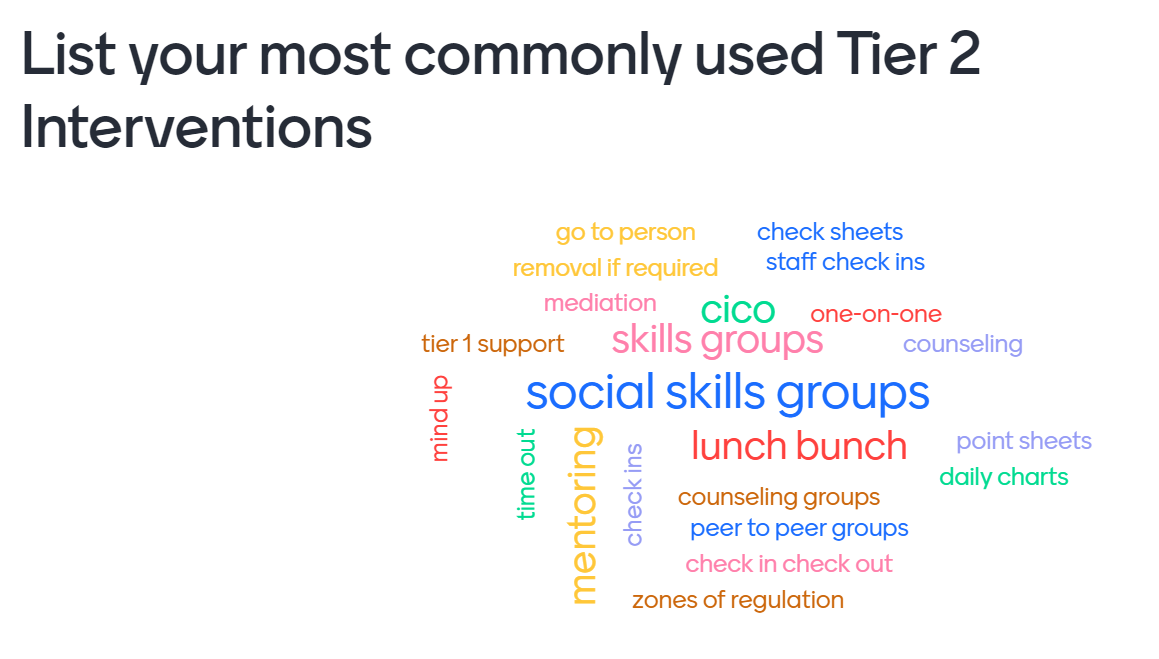 TEAM SHARE: Where are you now?
Celebrate (GLOW) & working on (GROW) related to:

Step 1:  Are your team meetings and routines established? 

Step 2.  Developing a collaborative process for identifying students 
	Did you develop a request for assistance (RFA) form?
	Did you establish decision rules based on existing data? 
	Did you address “gaps” in the data to more efficiently 	identify students? 

Step 3.  Evaluating and selecting Tier 2 interventions
	Have you completed your inventory (part 1)? 
	Which interventions need adjustments?
Discuss with your team and add to TEAM SHARE
10 minutes
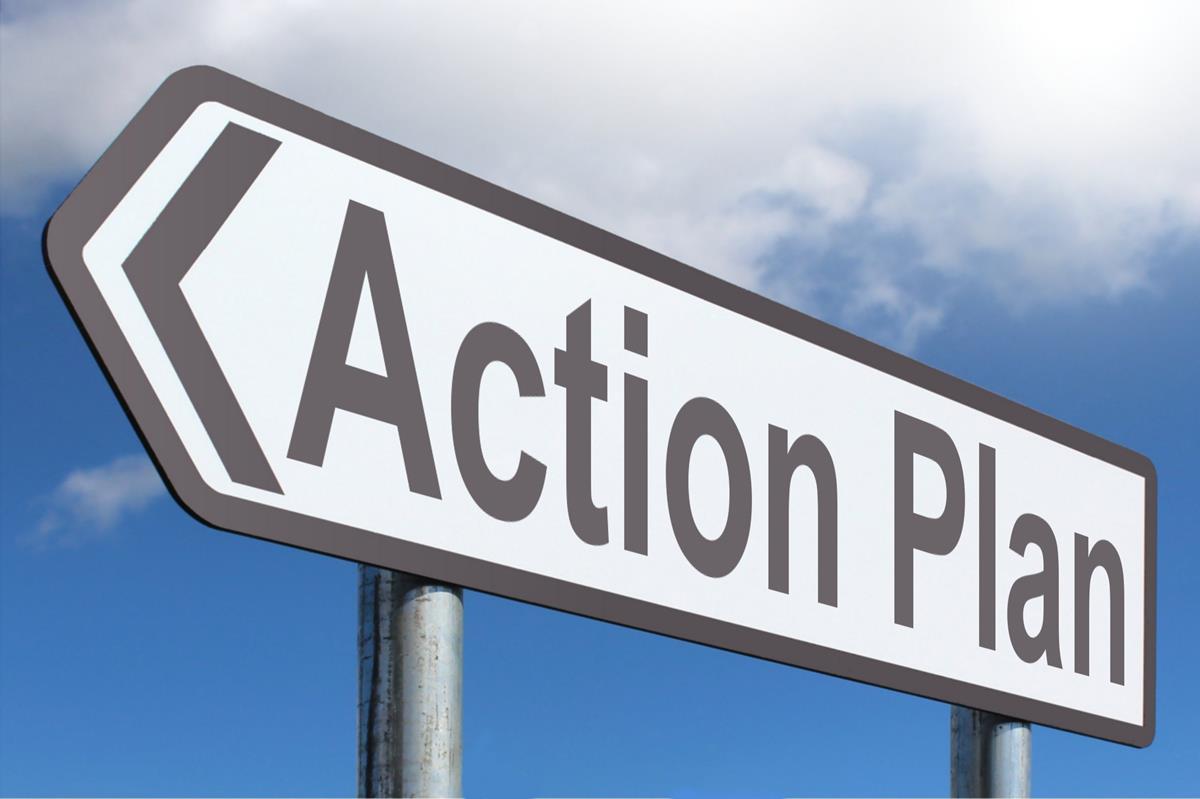 ACTION PLANNING for TEAM TIME
Evaluating and Selecting
Screening
Teaming
Request for Assistance (RFA)

Decision Rules (table)
Targeted Intervention Organizer (part 1) 
Description of our targeted interventions
Regular meeting schedule
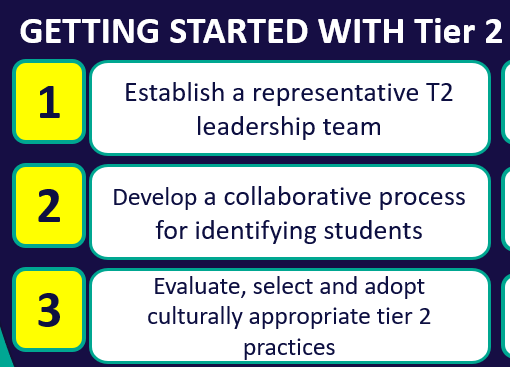 Add items to your team action plan
3 minutes
[Speaker Notes: BUILDING TEAM ROUTINES: 
As a team, take 2-5 minutes to briefly discuss what the team has completed or need to continue working on this afternoon]
Agenda & Team Tasks
[Speaker Notes: We will be using CICO as an exemplar but coaches should consider throughout the training how to apply the process/systems to develop other Tier 2 interventions.]
GETTING STARTED WITH Tier 2
Establish a representative T2 leadership team
1
Develop an equitable process for matching student need to practices
6
Develop a collaborative process for identifying students
2
Develop a process for progress monitoring, data-based decision rules
7
Evaluate, select and adopt culturally appropriate tier 2 practices
3
Develop procedures for modifying/ adjusting implementation
8
Develop a process to install selected practices
4
Develop evaluation routines for fidelity and outcome data
9
Develop procedures to train staff and students; partner with families and community
5
Document and share routines, practices, and policies
10
[Speaker Notes: COACHES: 
Seeing all of these steps can be uncomfortable or overwhelming – the goal is to walk away with an understanding of the elements and strategies to prioritize time and resources to get the steps achieved over a period of time. 

TEAM MEMBERS
How will you participation in aspects of these steps support the process?]
Common Tier 2 Interventions
Social / Emotional skills (e.g., self-regulation)
Coping skills (anxiety, depression) 
Academic / organizational skills 
CBT
Check in (with an adult) 
Check in Check Out (CICO-BEP) 
Check and Connect (Mentoring + Monitoring)
Therapeutic focus 
Topic specific (e.g., grief, trauma, gender identity) 
Diversion programs
Enhance social skills instruction in the classroom (CW-FIT) 
SEB curriculums, lessons on classroom ‘survival’ skills)
[Speaker Notes: CW-FIT:  
The CW-FIT program is a multilevel group contingency intervention that broadly addresses common functions of problem behavior. The CW-FIT is considered a classroom-level primary intervention because it is used with all students in a class. For students not responding to the primary-level intervention-group contingency, secondary-level or targeted interventions of self-management and help-card procedures are implemented. Students that do not respond to either primary or secondary intervention are candidates for a functional behavior assessment (tertiary level). 
https://www.youtube.com/watch?v=PR_D291by4E
https://charts.intensiveintervention.org/intervention/toolSGL/3539f6442db882bf
https://www.ncbi.nlm.nih.gov/pmc/articles/PMC4532396/]
Empirically-Supported Tier 2 Interventions
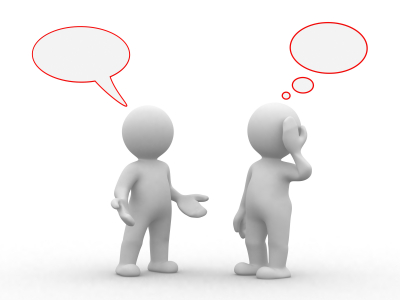 1. Check-in Check-out (CICO)
2. Check and Connect (Mentoring with Monitoring and goal setting)
3. SAIG – Social Academic Instructional Groups (“skills”) groups
Classroom skills 
Organizational skills 
Social / Emotional skills



4. Mentoring 
5. Class-wide Function-Based Intervention (CW-FIT)
6. REP – Resilience Education Program (CBT+CICO)
7. Freshman Success (HS)
EXAMPLES
[Speaker Notes: These are Tier 2 practices that schools often implement and we are using these as examples to help demonstrate the various system, data, and practices features.
What do these interventions have in common? What are some critical features?  

https://checkandconnect.umn.edu/
Overview video - https://www.youtube.com/watch?v=3_-AFbDLn9c
https://smhcollaborative.org/rep/

Milwaukee PBIS Social Academic Intervention Groups (SAIG) – go to the website for a list of lessons]
DISCUSSION: EXPLORE INTERVENTIONS
We will be providing instruction on CICO. 

Determine if you want time this afternoon DURING INDIVIDUAL TEAM TIME to explore one or more of these interventions.
2 minutes
Team
Practices
Develop a Process to Install Selected Practices
Exemplar: CICO
Installing Tier 2 Practices
[Speaker Notes: Trainer notes: will use CICO as an example to illustrate all of these features! 
But… consider it for other interventions you are enhancing/establishing as well]
Installing Tier 2 Practices
[Speaker Notes: Trainer notes: will use CICO as an example to illustrate all of these features! 
But… consider it for other interventions you are enhancing/establishing as well]
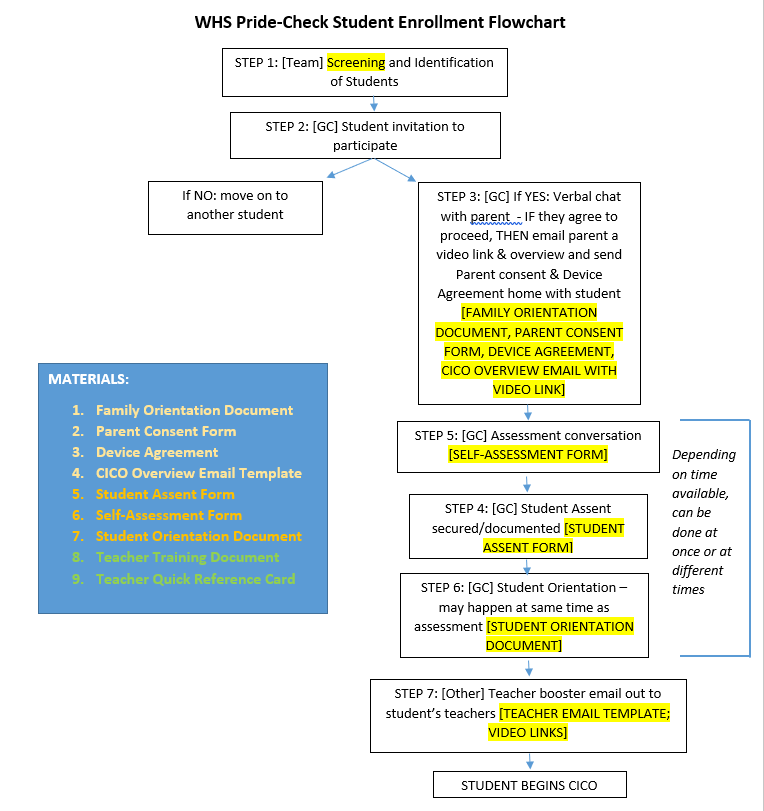 Sample Process for CICO
CICO Critical Features
Exemplar:Developing Interventions
Check-In, Check-Out
Does your school currently implement CICO?

A. Nope, nothing like this.
B. We call it CICO but it’s not this structured.
C. We do something like this but only with a few kids.
D. Yes, and we implement it with fidelity.
Designed for students whose problem behaviors 
are unresponsive to Tier I, 
do not require individualized interventions, and 
are observed across multiple settings or contexts.

CICO Practice Features:
Increased positive adult contact and structure
Embedded social skills training
Direct link to school-wide behavioral goals and expectations
Frequent feedback
Daily home-school communication
Positive reinforcement contingent on meeting behavioral goals
Can be slightly modified based on student need or response
CICO Additional Features
[Speaker Notes: OTR: what is 7-12% #s in your school?]
Why should 7-12% of students receive CICO supports?
If CICO is implemented with 7-12% of the students in your building, 
how many students would you be supporting?
Students in the past who would not have gotten any support “until things got worse” will now get a positive boost of support
All teachers will expect that every day they will have students cross their threshold who need higher rates of positive contact
Re-allocation of resources to support students who need Tier III
[Speaker Notes: Research on CICO SWIS—median (?check) # of students supported is only 3!
Preview matching to student need 

Within the 5-15%, 7-12% of students will benefit and research indicates will need an additional low lever Tier II support.  If your numbers for CICO are low (5-6% or less), CICO will struggle to take hold and take off because not enough staff will be exposed to the intervention.  All staff should know about and probably have a student who is identified to need the support of CICO.  CICO is an extension of Tier I so quick and easy to deliver and gives students a boost of support from an adult.]
CICO Works!
Most importantly, research also has demonstrated that this intervention is most effective if Tier 1, SWPBIS systems and practices are well-established.
[Speaker Notes: Filter, K. J., McKenna, M. K., Benedict, E. A., Horner, R. H., Todd, A. W., & Watson, J. (2007). Checkin/check out: A post-hoc evaluation of an efficient, secondary-level targeted intervention for reducing problem behaviors in schools. Education and Treatment of Children, 30(1), 69-84.

Campbell, A., & Anderson, C. M. (2011). CHECK‐IN/CHECK‐OUT: A SYSTEMATIC EVALUATION AND COMPONENT ANALYSIS. Journal of applied behavior analysis, 44(2), 315-326.

Simonsen, B., Myers, D., & Briere, D. E. (2011). Comparing a behavioral check-in/check-out (CICO) intervention to standard practice in an urban middle school setting using an experimental group design. Journal of Positive Behavior Interventions, 13(1), 31-48.
Drevon, D. D., Hixson, M. D., Wyse, R. D., & Rigney, A. M. (2019). A meta-analytic review of the evidence for check-in checkout. Psychology in the Schools, 56, 393-412. https://doi.org/10.1002/pits.22195]
CICO is an Evidence-Based PracticeAt least 5 peer reviewed studiesAt least 3 different researchers/settingsAt least 20 different participants (see national center on intensive interventions; intensiveintervention.org)
RESEARCH SUPPORT
[Speaker Notes: CICO is an Evidence-Based Practice At least 5 peer reviewed studiesAt least 3 different researchers/settingsAt least 20 different participants (see national center on intensive interventions; intensiveintervention.org)]
RESEARCH SUPPORT
CICO Example
CLICK HERE for video
[Speaker Notes: Link to video: https://www.youtube.com/watch?v=vP7GJ72UxsA
Link to Google Drive for all CICO Materials linked to this video: https://drive.google.com/folderview?i...]
CICO: Referral & Procedure
[Speaker Notes: Trainer Notes: Following the video, you can go through these slides quickly! 
Student recommended for CICO by Teacher, parent, other school personnel?
 Prior to CICO implementation- meeting with Counselor, parent and student
   Go over expectations for each party (parent, school, and student)
   Set goal
    Sometimes contract is signed (I don’t know if you this was ever used Kelly)
3) CICO Implemented
4) Morning check-in
	What did you check for?  Pencil, binder, agenda, CICO form from day before
	Gave students supplies if they did not have them to help them be successful
	CICO Daily progress report given (can flip to next slide to show)
Teacher Feedback
	Student carries card to teachers
	Teachers have been trained to provide some sort of positive interaction upon 	receiving the card
	-Teachers have also been trained not to use the system as punishment- no 	nagging
Afternoon check-out
	CICO coordinator checks for goal
	Reinforcement for checking out (High 5)
	Bigger reinforcement for checking out and meeting goal (snack)
Parent Feedback
	Send home- student gets feedback from parent
	Student brings back form signed the next day

CICO Coordinator Summarizes Data for Decision Making
	Using Quattro pro Spread sheet program- graphs data

Weekly CICO Meeting
	½ hour to assess progress
	who attends meeting
	decisions made in meeting]
CICO: Referral & Procedure
How will you ensure parents receive and understand the DPR and provide constructive feedback?
Afternoon Check Out
1. Student comes to coordinator
2. Coordinator reviews DPR
Provides feedback/acknowledgments
Prepares to send the DPR home
Records points for the day
Morning Check In
1. Student comes to coordinator
2. Coordinator 
Reviews DPR
Gives point card
Reviews expectations
Sets positive tone
Provides missing materials if needed
Teacher Feedback
1. Set schedule for feedback
2. Student gives DPR to teacher at the start of class
3. At the end of class,
Teacher provides points on behavioral expectations
Provides verbal, positive feedback
Parent Feedback
1. DPR goes home
2. Parents provide positive/neutral feedback
3. Parents sign report and send back to school
What questions do you have about the CICO process?
[Speaker Notes: Student recommended for CICO by Teacher, parent, other school personnel?
 Prior to CICO implementation- meeting with Counselor, parent and student
   Go over expectations for each party (parent, school, and student)
   Set goal
    Sometimes contract is signed (I don’t know if you this was ever used Kelly)
3) CICO Implemented
4) Morning check-in
	What did you check for?  Pencil, binder, agenda, CICO form from day before
	Gave students supplies if they did not have them to help them be successful
	CICO Daily progress report given (can flip to next slide to show)
Teacher Feedback
	Student carries card to teachers
	Teachers have been trained to provide some sort of positive interaction upon 	receiving the card
	-Teachers have also been trained not to use the system as punishment- no 	nagging
Afternoon check-out
	CICO coordinator checks for goal
	Reinforcement for checking out (High 5)
	Bigger reinforcement for checking out and meeting goal (snack)
Parent Feedback
	Send home- student gets feedback from parent
	Student brings back form signed the next day

CICO Coordinator Summarizes Data for Decision Making
	Using Quattro pro Spread sheet program- graphs data

Weekly CICO Meeting
	½ hour to assess progress
	who attends meeting
	decisions made in meeting]
CICO: Review of Procedure
Long Term Features:
Weekly or bi-weekly principal recognition
Data shared with all staff at least quarterly
Quarterly graph sent to parents
[Speaker Notes: Question: now that we have reviewed critical features, do you have any questions? Would you rate your implementation the same as above? 

Yes we implement CICO with all the features reviewed (2), Yes, but with most of the features reviewed, (3) yes, with a few of the features, and 4 No we do not implement CICO at this time.
https://www.youtube.com/watch?v=GMo5aAm2rVw  (coordinator video) 
 
Student recommended for CICO by Teacher, parent, other school personnel?
 Prior to CICO implementation- meeting with Counselor, parent and student
   Go over expectations for each party (parent, school, and student)
   Set goal
    Sometimes contract is signed (I don’t know if you this was ever used Kelly)
3) CICO Implemented
4) Morning check-in
	What did you check for?  Pencil, binder, agenda, CICO form from day before
	Gave students supplies if they did not have them to help them be successful
	CICO Daily progress report given (can flip to next slide to show)
Teacher Feedback
	Student carries card to teachers
	Teachers have been trained to provide some sort of positive interaction upon 	receiving the card
	-Teachers have also been trained not to use the system as punishment- no 	nagging
Afternoon check-out
	CICO coordinator checks for goal
	Reinforcement for checking out (High 5)
	Bigger reinforcement for checking out and meeting goal (snack)
Parent Feedback
	Send home- student gets feedback from parent
	Student brings back form signed the next day

CICO Coordinator Summarizes Data for Decision Making
	Using Quattro pro Spread sheet program- graphs data

Weekly CICO Meeting
	½ hour to assess progress
	who attends meeting
	decisions made in meeting]
Installing Tier 2 Practices: Critical Features
Formal process for teaching student skills and appropriate behaviors
Increased structure and predictability for students
Regular opportunities for students to perform and get feedback on appropriate behaviors and skills 
Establish the Tier 2 strategy within the school so that it does not need unique development for each participating student 
Documentation describing the support process and procedures for each selected practice including all supporting materials
Staff informed on support details and provide feedback
Orientation materials provide information for staff/substitutes who have students using the practice
Fidelity of implementation measure is established and used
How does CICO fit with these features?
DISCUSSION:
How might CICO supplement your existing Tier 2 supports? 

What concerns/questions do you have?
Team discussion / report out
5 minutes
[Speaker Notes: Would your team consider creating a plan to develop CICO]
Installing Tier 2 Practices
Identify personnel to coordinate and deliver Tier 2 strategy
Ensure Tier 2 strategy is consistent with school-wide expectations
Ensure strategy includes regular opportunities for students to perform and get feedback on appropriate behaviors and skills
Ensure Tier 2 strategy does not need unique development for each participating student
Identify Personnel to Coordinate & DeliverTier 2 Strategy
COORDINATORS ARE KEY!
Variations: multiple coordinators across the school, students choose their coordinator, coordinators for each “house” or grade level
[Speaker Notes: CICO coordination is usually the responsibility of one trained staff member, but specific functions and responsibilities can be shared and duplicated across staff members. The advantages of this shared approach include (a) coverage in the case of absences, (b) support for multiple students across settings and contexts, and (c) long term implementation sustainability. As such, coordination has been shared, for example, by school psychologists, counselors, administrators, paraprofessionals, and educational assistants.]
Sample Coordinator Functions & Responsibilities
Introduce & train students entering CICO intervention (see sample training steps & lesson plans, Appendix F)
Check students in & out on daily basis
Positive “set up” (e.g., reminders, practice) for the beginning of day 
Positive reinforcement, reminders, & practice at end of day


Reinforce students for meeting behavioral goals, turning in progress reports, and obtaining parent/guardian signatures
Recognize staff for engaging in student check-ins positively & constructively
Communicate with teachers and families regarding progress and needs of individual students  




Collect daily progress reports
Enter data daily into system 
Summarize data and prioritize students to review with Behavior Support Team, students, their parents, and participating staff members
ACTIVITY: Coordinator Roles and Functions
As a team review the Tier 2 Coordinator Checklist  
2.   Identify Coordinator(s), plan for allocation of resources, back up plans
3.  Add items to your action plan
15 minutes
Team
DISCUSSION: Intervention Coordinators
Who did you discuss and what role(s) do they have in your school? Do they have the flexibility to check students in and out?

Will you have one or multiple coordinators? How many students can each coordinator manage?
5 minutes
Whole group
Installing Tier 2 Practices
Identify personnel to coordinate and deliver Tier 2 strategy
Ensure Tier 2 strategy is consistent with school-wide expectations
Ensure strategy includes regular opportunities for students to perform and get feedback on appropriate behaviors and skills
Ensure Tier 2 strategy does not need unique development for each participating student
CONSISTENCY BETWEEN TIER 2 STRATEGY & SW EXPECTATIONS
WORKSHEET EXAMPLE
DISCUSSION: Alignment!
How might you support alignment between Tier 1 and Tier 2 interventions and supports?

Do you anticipate any barriers to alignment? How might you pre-correct for those?
5 minutes
Whole group
[Speaker Notes: TRAINERS – Discussion prompts are below; allow 5 minutes.
What did you learn about Tier 2 readiness and connections to Tier 1?
What is one (or two!) item/action plan step that you will prioritize?
How will you communicate with the Tier 1 Leadership team?]
Example CICO Names
Installing Tier 2 Practices
Identify personnel to coordinate and deliver Tier 2 strategy
Ensure Tier 2 strategy is consistent with school-wide expectations
Ensure strategy includes regular opportunities for students to perform and get feedback on appropriate behaviors and skills
Ensure Tier 2 strategy does not need unique development for each participating student
Strategy Includes Opportunities for Students to Perform & Get Feedback on Behaviors & Skills
Designing Daily Progress Reports
Use school-wide expectations
  
Expectations stated positively

Numeric Rating scale vs.  
Ratings should be age appropriate
0-2 Scale for SWIS Compatibility
Teacher- & Student-Friendly
Circling vs. writing & place for teacher initials
Consistent expectations 

Data easy to summarize & determine if goal is met

Consider collecting baseline data
Define points

2 = Met expectations with positive behavior with no more than one reminder during a period

1 = Needed 2-3 reminders/corrections during a period

0 = Needed 3 or more reminders or corrections during a period
DPR Rating System
-Example-
CICO Form (Daily Progress Report): Example 2 Review
CICO Form 

Name: ________________                                                                           Date: ______________
2 = great  1= OK  0= hard time
Behaviors listed are linked to school-wide expectations!
Comments:
[Speaker Notes: DPR example range within CICO video: 
https://www.youtube.com/watch?v=f8Jhy_LxWDk]
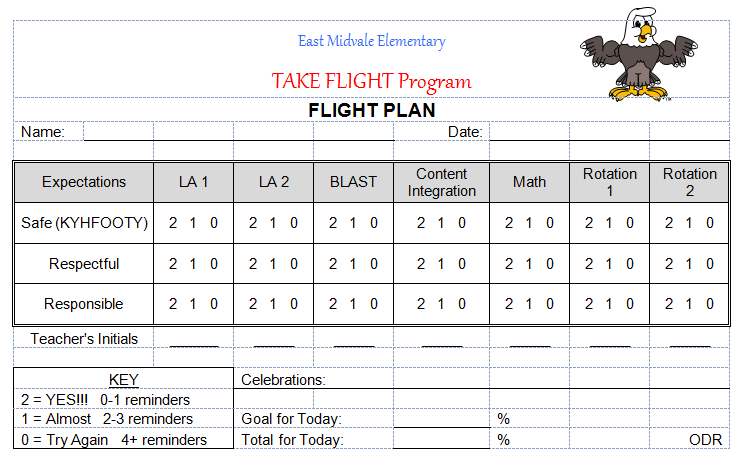 [Speaker Notes: MW slide 
SWIS is set for a 0,1,2 rating scale. If the 0’s don’t fit with your school you can always change the out in the form with other language:
2-Got it
1=Getting there
0- Still trying

Whoever enters the data can translate the language to numbers in SWIS]
Integration with Additional Interventions (Eber, 2016)
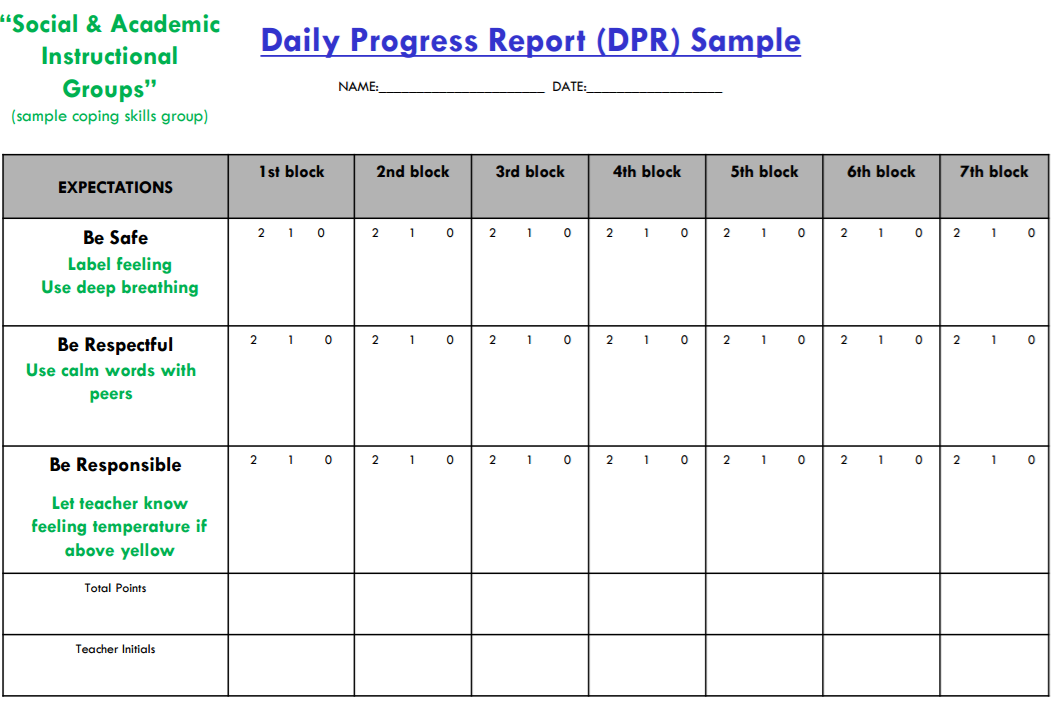 [Speaker Notes: Example—integration with coping skills group to support generalization of skills; THIS IS a slight modification to a standard card —will address more later in training]
KENNEDY CARD
[Speaker Notes: High school/MS example]
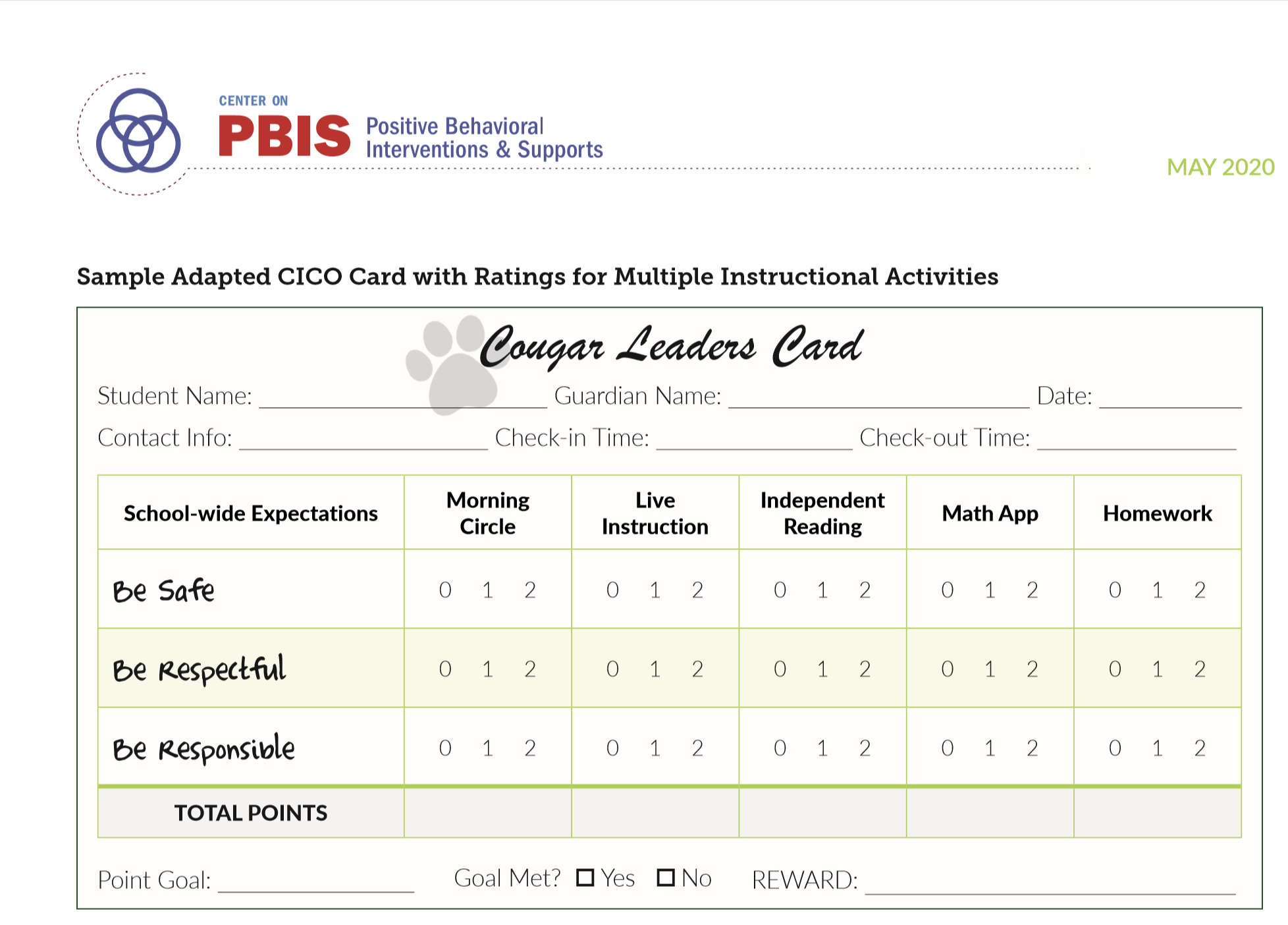 [Speaker Notes: From adapting CICO to remote instruction]
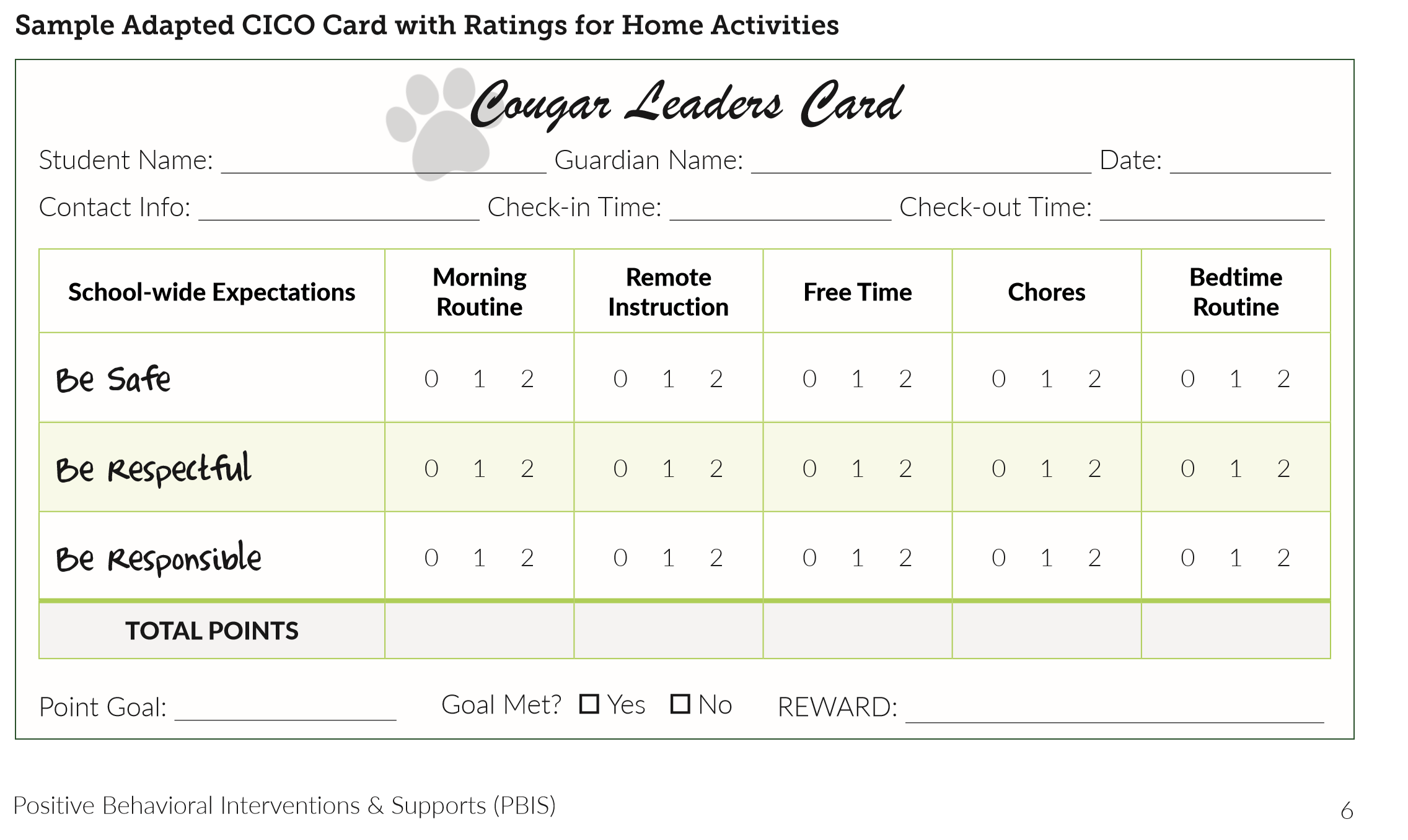 [Speaker Notes: Including home activities]
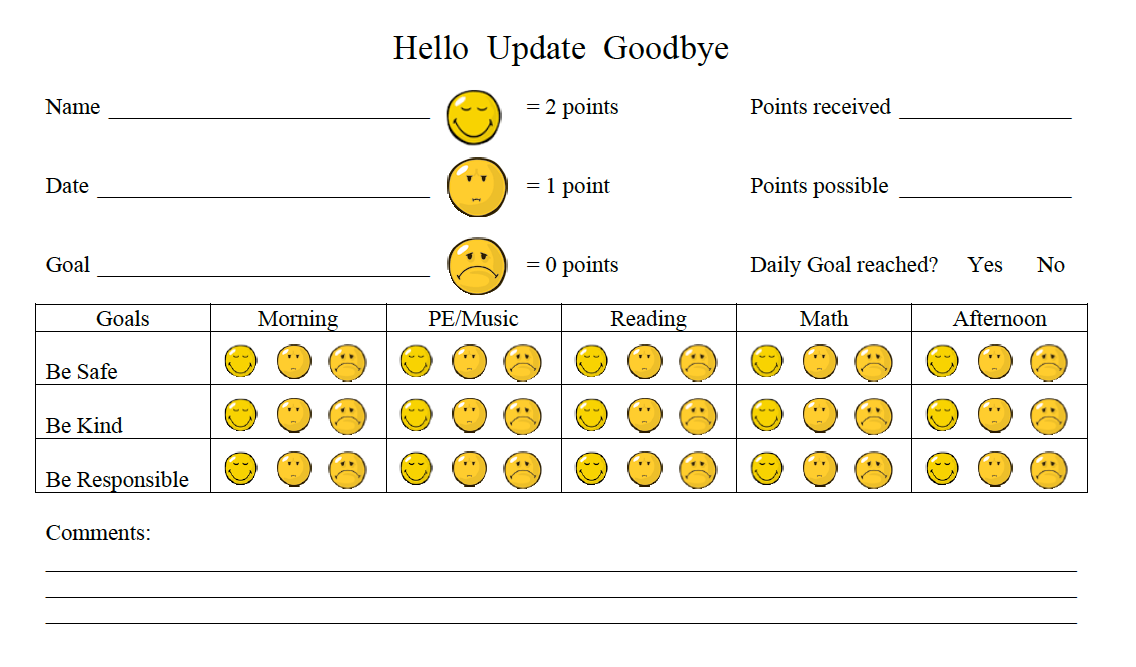 CAUTION!  
Refer to next slides for precautions regarding comments on DPR cards.
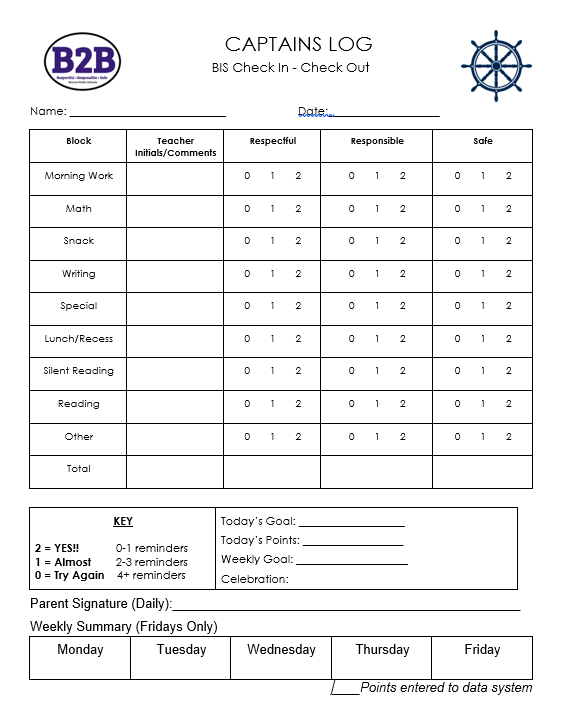 The card functions to provide:

visual prompts for appropriate behavior (expectations are written on the card)

points or other written feedback


*Positive adult interactions
*Constructive corrective feedback
CAUTION!
Consider the space you leave for open comments on the DPR.  

Allowing lots of space for comments can:
Prompt adults to write something positive!
However, it can also discourage staff from having the verbal interaction with and re-teach the student (allows them to only write it)
CICO SWIS: DPR Compatibility
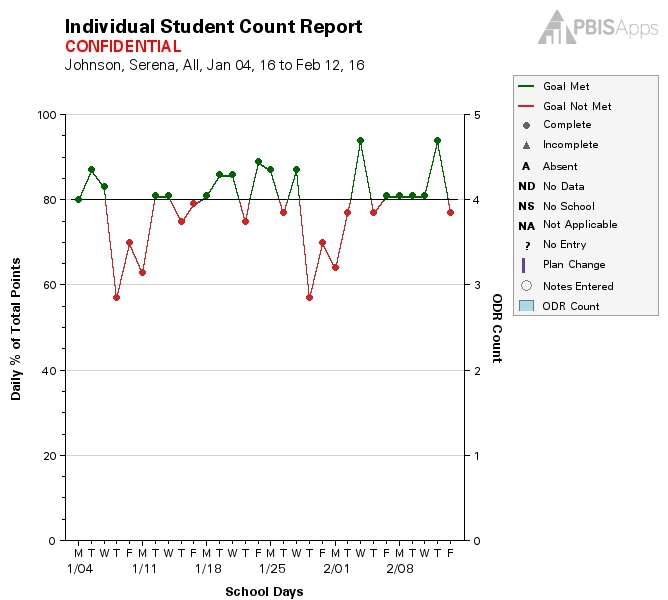 [Speaker Notes: Make sure here we discuss 10 periods max, standardization, and some wiggle room for CICO-SWIS compatibility 
Preview CICO-SWIS demo to show teams progress monitoring tool/system]
Activity: Aligning CICO with Tier 1 and DPR design
Name your program and discuss alignment with Tier 1
Review sample DPRs
Design, or redesign/tweak your DPR
Discuss how you will get feedback from staff on the DPR  
Add items to your action plan, as needed
15 minutes
Team
[Speaker Notes: If team is not developing CICO, apply these questions to other Tier 2 interventions 
E.g., name the mentoring program, design the form to be used
How will you get staff feedback on the form? 
Do the goals on the form align with SW Tier 1 behaviors?]
DISCUSSION: CICO Logistics Debrief
What did you name your program? 

How does it align with your Tier 1 practices?

Any questions about your DPR? How did you standardize it? Do you need to do any troubleshooting?
5 minutes
Whole group
[Speaker Notes: TRAINERS – Discussion prompts are below; allow 5 minutes.
What did you learn about Tier 2 readiness and connections to Tier 1?
What is one (or two!) item/action plan step that you will prioritize?
How will you communicate with the Tier 1 Leadership team?]
CICO Process Decisions
[Speaker Notes: Trainer Note: these are some odds and ends that we didn’t get to in our last training]
CICO Contingency Planning
Think proactively about the following possible scheduling scenarios…

Students arriving early or being dismissed early

Students who use the bus, walk/ bike, or get dropped off

Days during which a field trip or assembly occurs

Substitute staff
Student Acknowledgement Systems
Aligns with school-wide recognition system 
Student included in identification of acknowledgment 
Consider social acknowledgement to enhance student engagement & school connectedness 
Age appropriate
Varied types that are valuable to diverse groups of students (tangible, social, privilege) (individual & group contingencies)
Predictable & dense schedule 
Allow for all students to be eligible to earn acknowledgements daily
[Speaker Notes: MW slide 
Non-contingent examples:  team develops a sense of community, opportunities for leadership among the CICO participants 
Acknowledge student for checking in and out?]
Student Acknowledgement System Considerations
[Speaker Notes: Still part of step 4c- let’s make that link explicit!! And again a couple of content slides followed by some examples]
Example 
of a 
Point System
CICO Point System: Focus on Building Relationships “School Connectedness”
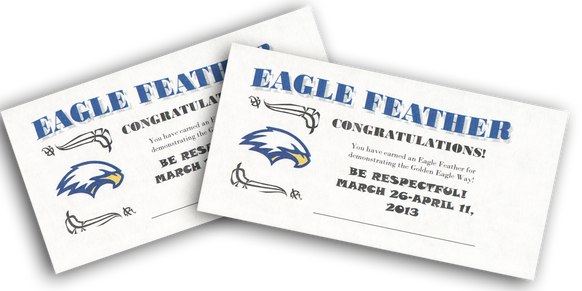 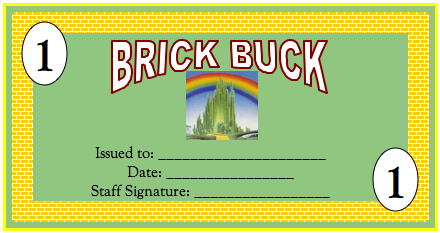 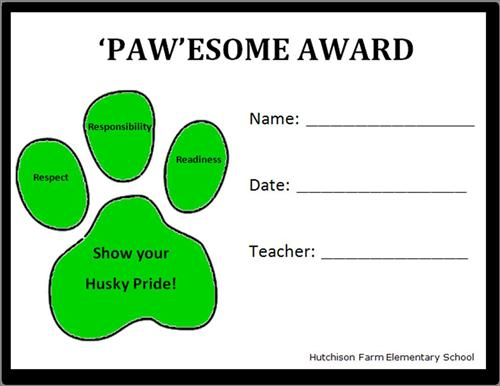 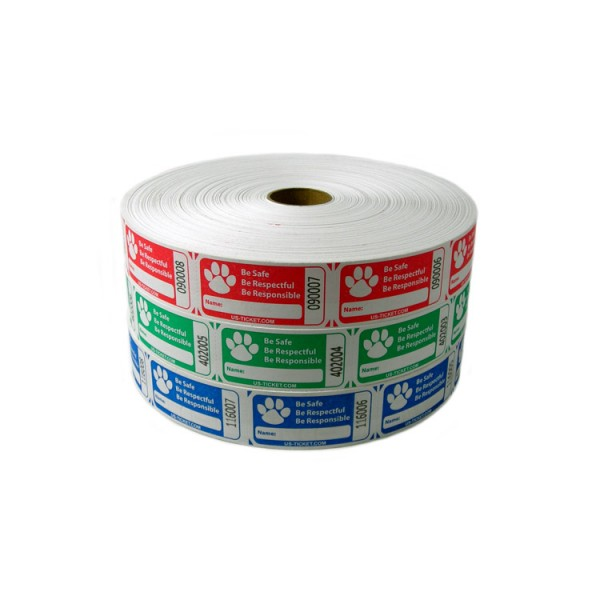 Example 
of Tokens
Reinforcement
[Speaker Notes: Is this too much on reinforcement? 
More considerations.  Have teams talk about these items]
Activity: CICO Logistics
Discuss CICO process/logistics

Plan for acknowledgement, including alignment with Tier 1 systems

Add items to your action plan, as needed
10 minutes
Team
CHECK-IN: CICO Planning
What are your tentative roll-out plans? Have you considered piloting this spring?
How will supports be structured similarly across all students receiving the intervention? 
Any questions regarding the daily progress report or CICO logistics? What have you considered to organize and summarize student data (e.g., CICO-SWIS, excel or google form)?
5 minutes
[Speaker Notes: Here are the questions if we go that route: 
Did you discuss one or multiple coordinators? What role do they have in your school?
What are your tentative roll-out plans? Have you considered piloting this spring?
Any questions regarding the daily progress report? Are you considering using CICO-SWIS? 
How will supports be structured similarly across all students receiving the intervention?]
Practices
Next step LOGISTICS …Develop Procedures to Train Staff & StudentsPartnering with Families
Exemplar: CICO
[Speaker Notes: Trainer note: this is just a brief overview/introduction! I would not spend much time here, and assure your participants that we will come back to this content]
Staff Training: Topics
General
For Each Tier 2 Practice
Rationale 
Critical features
Decision rules for entrance & exit
Consider opportunities to practice key components (e.g., giving error corrections and behavior specific praise)
Referral/ request for assistance procedures

Progress Monitoring
Staff Training: Considerations
[Speaker Notes: MW  slide
Solid understanding of WHY CICO works 
Clarify first bullet point, NOT the same training as today’s but within their building, their building’s specific decision rules etc. of how Tier IIT systems and Cico will work in THEIR building]
Staff Training: Considerations
Pre-correct during staff professional development:

This is not meant to be a response cost approach; we do not take points away 

What to do when student unhappy with score (corrective vs. negative feedback)

Consequences for behavioral infractions are driven by the school-wide system

If students are not in the classroom, then they do not have the opportunity to earn points for that time period

Minors and majors are data sources that can be used to inform feedback from the facilitator and team decisions
Staff Training for CICO: Information for Staff
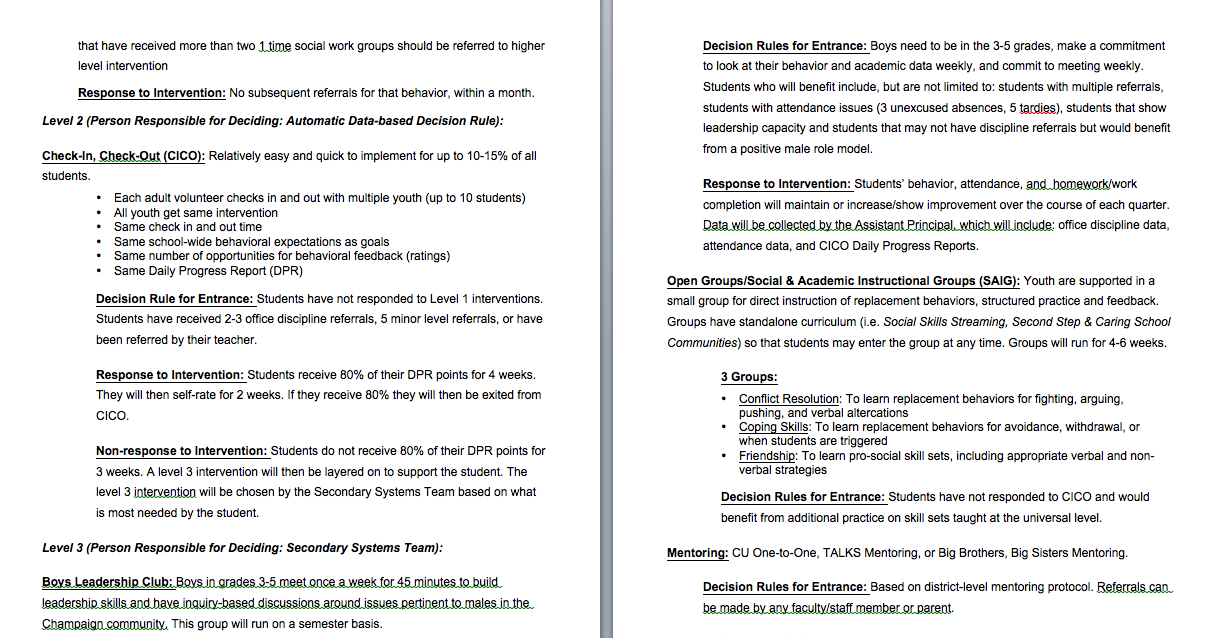 [Speaker Notes: MW Example of providing information to all staff.  Important to have written in staff handbook, student handbook, and parent handbook!]
DISCUSSION: Staff Training
How will you plan for training all staff? What are some of the logistical barriers you’ll need to navigate? 

How will you support staff in practicing behavior specific praise and corrective feedback? What are some of the established practice barriers you might need to navigate?
5 minutes
Whole group
Training Students & Partnering with Families: Critical Features
For Students
For Families
Student Training: CICO Example
Ensure the Tier 2 strategy includes a formal process for teaching student skills and appropriate behaviors
Features:
Involve students in development of CICO
Develop and deliver student training
Role playing 
Discussion of routines 
Responding to redirection from teacher 
Special considerations: training for students who need support accepting redirection
[Speaker Notes: MW 
Students all need to be involved in the development.]
Student Orientation
For students on intervention:
Who, what, when, where
What will orientation look like?
Who will teach students what intervention looks like?
Where do students go to check in and check out?
Teach how students can engage their teachers
Pre-correct: teach students what to do when they disagree with a score
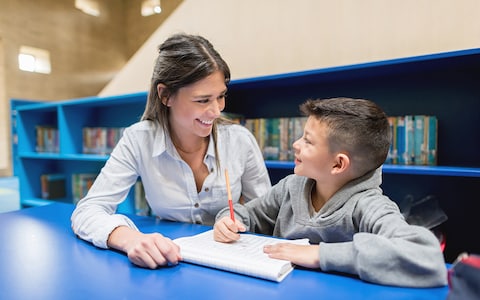 [Speaker Notes: MW 
Consider what the orientation for students will look like, who will teach students what the intervention look like, how they get card, who/where they go to Check in and Check out, what to do if they get a score that they don’t like, etc.]
Orienting Students: Drake
Roosevelt Middle School’s  (RMS) Tier 2 support team received a request for assistance form from Drake’s 7th grade team due to concerns about  Drake’s attendance, academics, and frequent visits to the nurse for headaches. After reviewing prior interventions, the team agrees that Drake is a good candidate for additional supports.   

The RMS Tier 2 team reviews the schools’ current Tier 2 interventions. Screening data identified Drake in the “at-risk” range for internalizing disorders, and his teachers note concerns that some of the recent changes in his behavior may function to avoid social situations and stressful tasks, like presentations and tests. The school psychologist on the team stated that she’s been planning on re-starting a Coping Cat group, a cognitive behavioral intervention targeting anxiety. The team agrees that this intervention seems like the best match for Drake. The psychologist will move timeline for starting the group up, call Drake's family to get their permission, and do a quick pre-group meeting with Drake this week to explain the structure and purpose of the group.
[Speaker Notes: Have folks read these two examples and discuss if this similar to some experiences they have had in pre referral teams. What different experiences have they had?

These are examples that will be followed the entire training day on day 3.]
Orienting Students: Maria
At the same meeting, the RMS Tier 2 coordinator also reviews screening information regarding Maria, including 6 minor office referrals and 3 major referrals across most of her academic subjects this quarter for talk-outs during class, refusing to follow teacher directions, damaging a classroom bulletin board, and leaving class without permission. The Tier 2 team reviews prior interventions and match with current interventions. 

Given Maria’s difficulties across subject areas, the team decides that the Eagles SOAR (CICO) intervention would provide increased adult attention, increased structure and predictability, and some regular feedback on skills. The Tier 2 coordinator agrees to call Maria’s family to explain the intervention and to do a quick meeting with Maria this week to orient her to the program. The AP will email Maria’s teachers and ask them to collect baseline data using the Eagles SOAR card for the rest of the week before Maria starts the intervention next week.
[Speaker Notes: Similar to prior slide, we will follow these examples throughout this training day content on day 3]
Family Orientation
All Families: 
What is Tier 2 support?
Inform during registration process
Address at open house, through newsletters, emails, etc. 

Families of Students Receiving Tier 2 Support:
Process for Explaining/ Consent
Best if phone call is made directly to family by the student’s teacher 
Followed by letter (see Appendix F-6) 
Consent: check with your district’s decision makers
“Back-up Plan” in place if needed
[Speaker Notes: MW 
NOTE SRE—parent feedback/participation is encouraged, but students should not be excluded from intervention if families do not participate (past consent) 
How do we orient ALL families?
How do we specifically notify families of students who are nominated for CICO?
Are you going to get written permission, verbal, etc?]
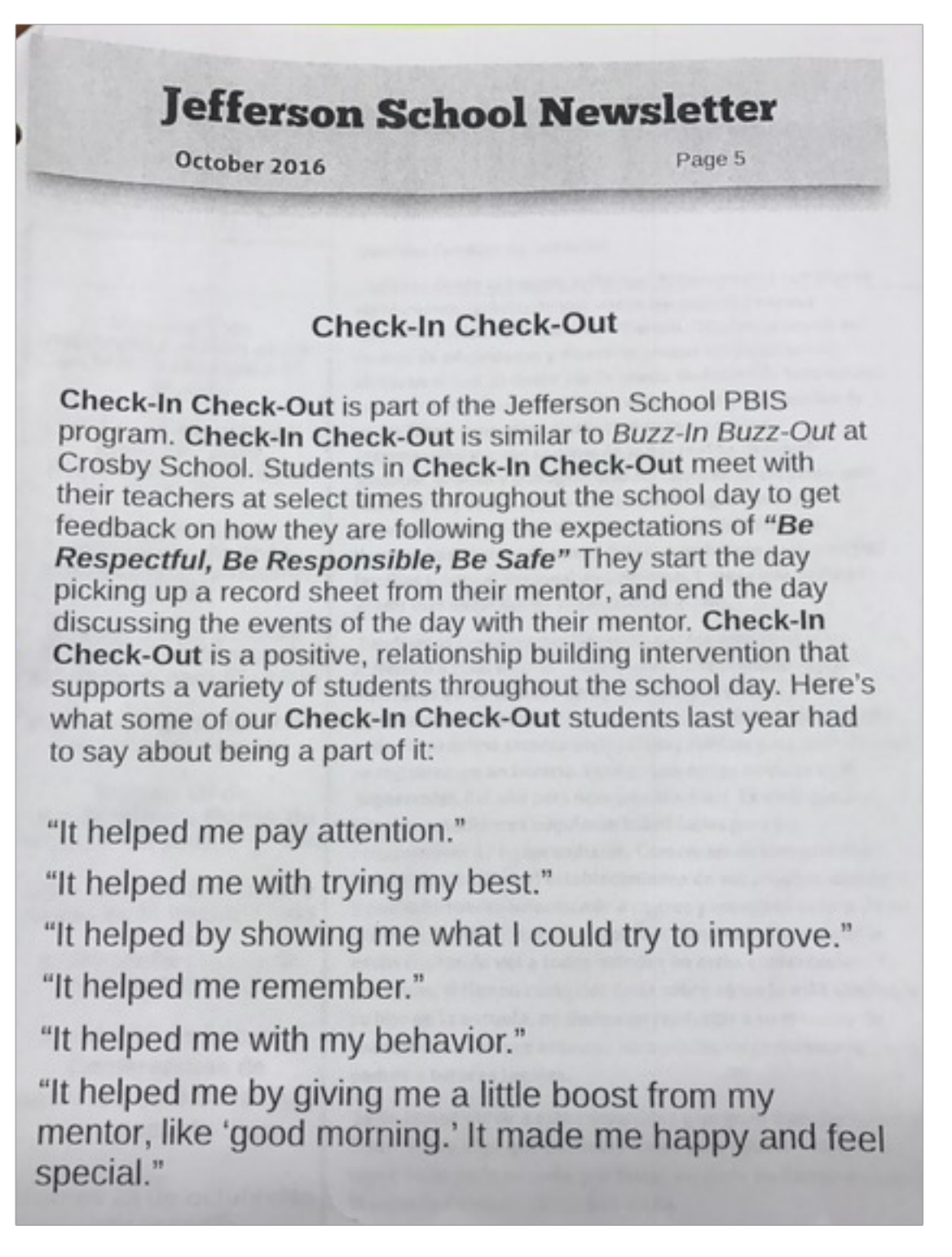 EXAMPLE
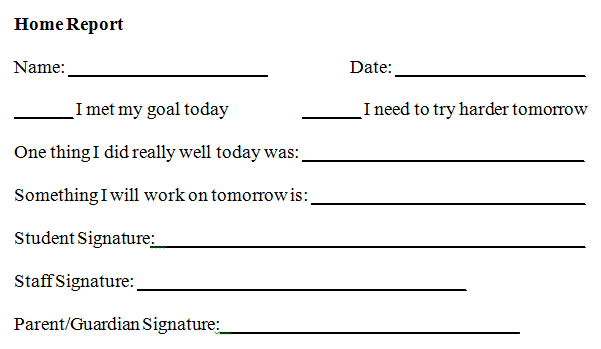 EXAMPLE:Home Report/ Contact Form
[Speaker Notes: This can be used as an alternative to sending home the actual DPR.]
EXAMPLE: Partner Information
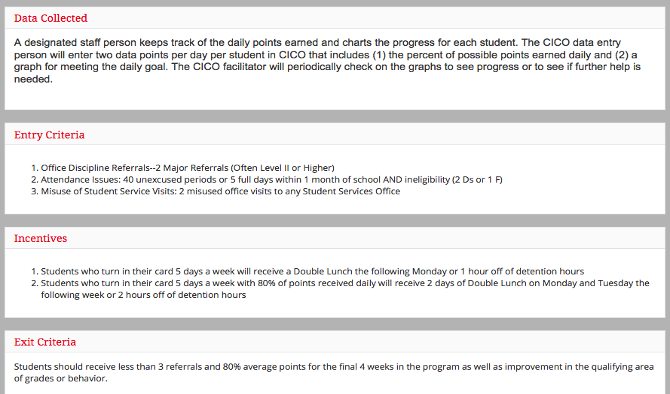 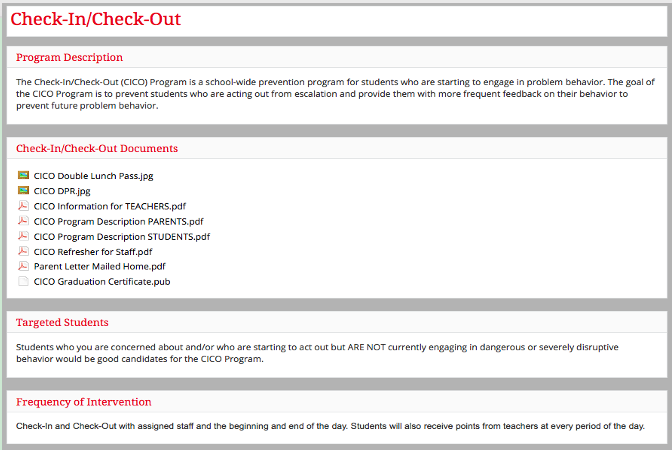 [Speaker Notes: MW include in appendix Information that could be shared with all staff, subs, others who are in the building working with students.]
Guidelines: Implementing Tier 2 Practices
Practices
Develop a written process for teaching and coaching all staff on Tier 2 interventions (including lesson plans) 

Schedule initial and ongoing professional development 


Develop procedures for training substitutes and new staff 

Develop lesson plans for student orientation and practice 

Design information for families, orientation materials, and procedures for ongoing communication
DISCUSSION: Orientation & Communication
How will you orient students to the T2 intervention? How might you teach students strategies for what to do if they disagree with a score?

How will you orient families, and what do you think about ongoing communication? What program description materials will you need?
5 minutes
Whole group
[Speaker Notes: TRAINERS – Discussion prompts are below; allow 5 minutes.
What did you learn about Tier 2 readiness and connections to Tier 1?
What is one (or two!) item/action plan step that you will prioritize?
How will you communicate with the Tier 1 Leadership team?]
Team Time
GETTING STARTED WITH Tier 2
What can your team complete today?

What do you begin? 

Will you work in smaller groups or all together?

LEAVE TIME TO 
ACTION PLAN
Establish a representative T2 leadership team
1
Develop an equitable process for matching student need to practices
6
Develop a collaborative process for identifying students
2
Develop a process for progress monitoring, data-based decision rules
7
Evaluate, select and adopt culturally appropriate tier 2 practices
3
Develop procedures for modifying/ adjusting implementation
8
Develop a process to install selected practices
4
Develop evaluation routines for fidelity and outcome data
9
Develop procedures to train staff and students; partner with families and community
5
Document and share routines, practices, and policies
10
Activity: Aligning CICO with Tier 1 and DPR design
Name your program and discuss alignment with Tier 1
Review sample DPRs
Design, or redesign/tweak your DPR
Discuss how you will get feedback from staff on the DPR  
Add items to your action plan, as needed
15 minutes
Team
[Speaker Notes: If team is not developing CICO, apply these questions to other Tier 2 interventions 
E.g., name the mentoring program, design the form to be used
How will you get staff feedback on the form? 
Do the goals on the form align with SW Tier 1 behaviors?]
Activity: Training Staff
Download the Midwest PBIS staff CICO ppt training template and staff script

Start to develop a plan for training ALL staff on your T2 Intervention

Add items to your action plan
20 minutes
Team
CHECK-IN: CICO Planning
What are your tentative roll-out plans? Have you considered piloting this spring?
How will supports be structured similarly across all students receiving the intervention? 
Any questions regarding the daily progress report or CICO logistics? What have you considered to organize and summarize student data (e.g., CICO-SWIS, excel or google form)?
5 minutes
[Speaker Notes: Here are the questions if we go that route: 
Did you discuss one or multiple coordinators? What role do they have in your school?
What are your tentative roll-out plans? Have you considered piloting this spring?
Any questions regarding the daily progress report? Are you considering using CICO-SWIS? 
How will supports be structured similarly across all students receiving the intervention?]
Activity: Orienting Students; Partnering with Families
Download the training scripts, sample program description, and letter home
Preview and plan student orientation
Preview and plan program description and family communication; decide on home-school communication
Add items to your action plan
20 minutes
Team
[Speaker Notes: TRAINERS – Discussion prompts are below; allow 5 minutes.
What did you learn about Tier 2 readiness and connections to Tier 1?
What is one (or two!) item/action plan step that you will prioritize?
How will you communicate with the Tier 1 Leadership team?]
DISCUSSION: EXPLORE INTERVENTIONS
15 minutes
Team
AGENDA & FOLLOW-UP
What questions do you have on today’s content?
What questions do you have on the follow-up team tasks?
CONTACT INFORMATION: 
Marcie Handler 
mwhandler@gmail.com

Katie Meyer 
Katherine.meyer@uconn.edu
EVALUATION
Please remember to complete the evaluation to receive your Certificate of Attendance!
[Speaker Notes: Evaluation Link 
https://edc.co1.qualtrics.com/jfe/form/SV_cBF9GI7gVEBsfSC]